Universidade Federal de Pelotas
Especialização em Saúde da Família
Melhoria da Atenção aos Pacientes Hipertensos e Diabéticos, na UBS Orlando Martha, Manacapuru/AM.
Andrea Rodrigues Lima
Orientador: Jandro Cortes
Introdução
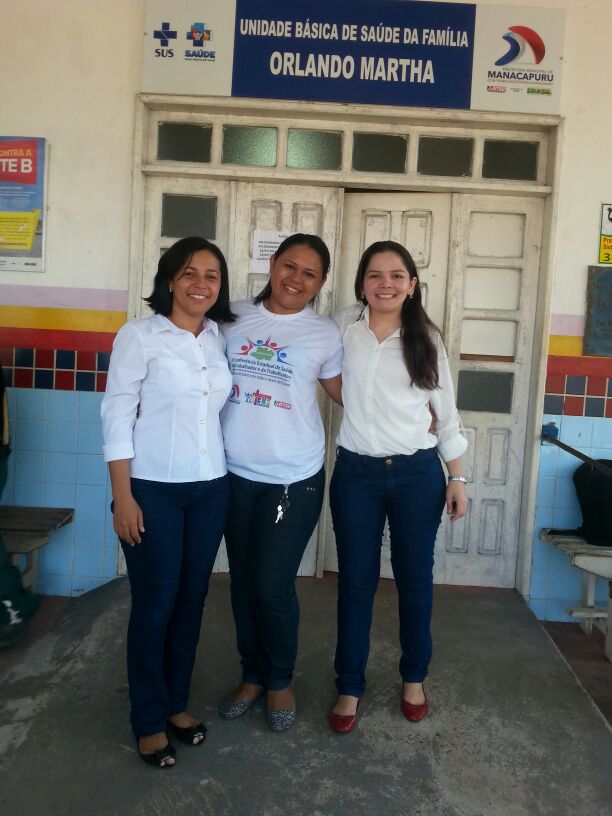 Introdução
Justificativa da intervenção
Objetivo
“Ampliar a cobertura do Programa de Atenção aos pacientes hipertensos e diabéticos e garantir que o atendimento prestado à população que faz parte do mesmo obedeça aos indicadores de qualidade”
Metodologia
Capacitação da equipe
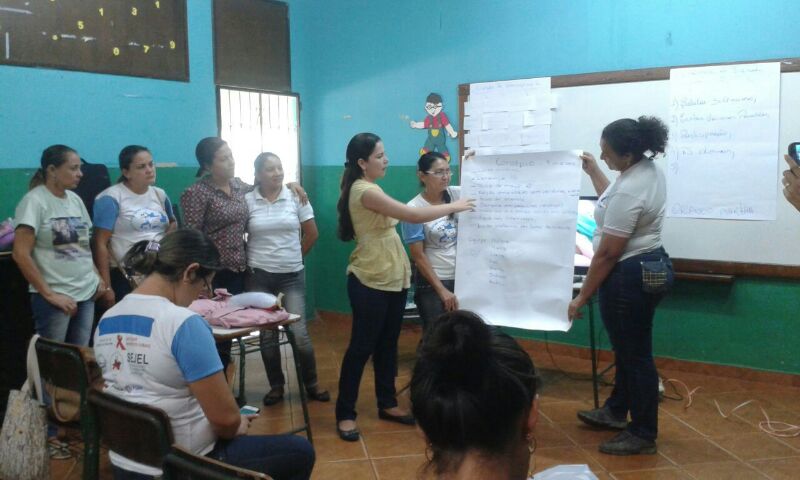 [Speaker Notes: Inserir imagem de reunião com a equipe]
Metodologia
Ações e logística:
Cadastramento de pacientes e revisão de cobertura

Adoção de ficha-espelho e organização dos registros

Busca ativa de pacientes faltosos

Revisão periódica dos equipamentos e medicamentos
[Speaker Notes: Falar que foi priorizado medicamentos da farmácia popular]
Metodologia
Ações e logística:
Avaliação do risco cardiovascular utilizando o Escore de Framingham

Realização de exame clínico e exames complementares

Ações voltadas para promoção da saúde e prevenção primária e secundária
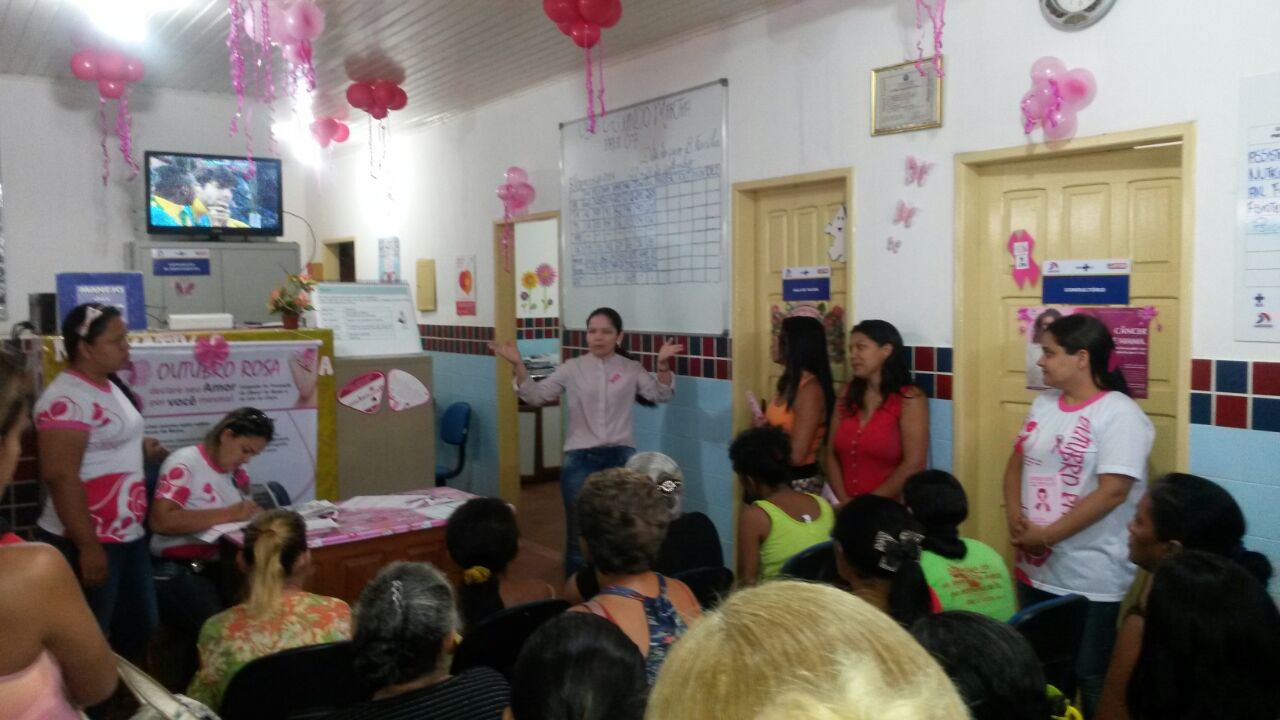 resultados
[Speaker Notes: Inserir imagens das ações de orientação,promoção da saúde]
Objetivo: Ampliar a cobertura do programa de atenção aos hipertensos e diabéticos
Meta : Cadastrar 45% dos pacientes hipertensos no programa. 
Resultado: Cobertura anterior 34% (268 hipertensos)
                      Após a intervenção: 27,8% (219 hipertensos)
Objetivo: Ampliar a cobertura do programa de atenção aos hipertensos e diabéticos
Meta : Cadastrar 45% dos pacientes hipertensos no programa. 
Resultado: Cobertura anterior 34% (268 hipertenso)
                      Após a intervenção: 27,8% (219 hipertensos)
Objetivo: Ampliar a cobertura do programa de atenção aos hipertensos e diabéticos
Meta : Cadastrar 50% dos pacientes diabéticos no programa. 
Resultado: Cobertura anterior 47,4% (92 diabéticos)
                      Após a intervenção: 64,9% (126 diabéticos)
Objetivo: Garantir que o atendimento prestado obedeça aos indicadores de qualidade
Meta:Realizar exame clínico em 100% dos hipertensos
Resultado: antes da intervenção: 50% (134)
                     após a intervenção: 100% (219)
Objetivo: Garantir que o atendimento prestado obedeça aos indicadores de qualidade
Meta:Realizar exame clínico em 100% dos diabéticos
Resultado: antes da intervenção: 50% (46)
                     após a intervenção: 100% (126)
Objetivo: Garantir que o atendimento prestado obedeça aos indicadores de qualidade
Meta: Garantir a 100% dos pacientes hipertensos a realização de exames complementares
Resultados: antes da intervenção 50% (134)
                       após a intervenção 82,6% (181)
Objetivo: Garantir que o atendimento prestado obedeça aos indicadores de qualidade
Meta: Garantir a 100% dos pacientes diabéticos a realização de exames complementares
Resultados: antes da intervenção 50% (46)
                       após a intervenção 86,5% (109)
Objetivo: Garantir que o atendimento prestado obedeça aos indicadores de qualidade
Meta: Priorizar prescrição de medicamentos da Farmácia popular a 100% dos hipertensos.
Resultados: antes da intervenção 50% (134)
                       após foi de 95,8% (203)
Objetivo: Garantir que o atendimento prestado obedeça aos indicadores de qualidade
Meta: Priorizar prescrição de medicamentos da Farmácia popular a 100% dos diabéticos.
Resultados: antes da intervenção 50% (46)
                       após foi de 97,6% (120)
Objetivo: Garantir que o atendimento prestado obedeça aos indicadores de qualidade
Meta: Realizar avaliação da necessidade de atendimento odontológico a 100% dos hipertensos
Resultados: antes da intervenção 50% (134)
                       após 100% (219)
Objetivo: Garantir que o atendimento prestado obedeça aos indicadores de qualidade
Meta: Realizar avaliação da necessidade de atendimento odontológico a 100% dos diabéticos
Resultados: antes da intervenção 50% (46)
                       após 100% (126)
Objetivo: Otimizar a adesão dos pacientes hipertensos e diabéticos.
Meta: Buscar 100% dos hipertensos faltosos às consultas
Resultados: antes da intervenção sem dados disponíveis
                    após a intervenção 100% (64)
Objetivo: Otimizar a adesão dos pacientes hipertensos e diabéticos.
Meta: Buscar 100% dos diabéticos faltosos às consultas
Resultados: antes da intervenção sem dados disponíveis
                       após a intervenção 100% (38)
Objetivo: Criar registro específico para os pacientes do programa de atenção aos hipertensos e diabéticos
Meta: Registrar os dados de 100% dos hipertensos na ficha-espelho
Resultados: antes da intervenção sem cadastro
                    após a intervenção 100% (219)
Objetivo: Criar registro específico para os pacientes do programa de atenção aos hipertensos e diabéticos
Meta: Registrar os dados de 100% dos diabéticos na ficha-espelho
Resultados: antes da intervenção sem cadastro
                       após a intervenção 100% (126)
Objetivo: Avaliar o risco cardiovascular dos pacientes foco da intervenção
Meta: Estratificar o risco cardiovascular de 100% dos hipertensos
Resultados: antes da intervenção estratificação não realizada
                       após intervenção 100% hipertensos avaliados (219)
Objetivo: Avaliar o risco cardiovascular dos pacientes foco da intervenção
Meta: Estratificar o risco cardiovascular de 100% dos diabéticos
Resultados: antes da intervenção estratificação não realizada
                       após intervenção 100% diabéticos avaliados (126)
Objetivo: Atuar junto à equipe de saúde na promoção da saúde dos pacientes do programa de atenção aos hipertensos e diabéticos
Meta: Oferecer orientação sobre alimentação saudável a 100% dos hipertensos
Resultados: antes da intervenção 50% (134)
                    após a intervenção 100% (219)
Objetivo: Atuar junto à equipe de saúde na promoção da saúde dos pacientes do programa de atenção aos hipertensos e diabéticos
Meta: Oferecer orientação sobre alimentação saudável a 100% dos diabéticos
Resultados: antes da intervenção 50% (46)
                       após a intervenção 100% (126)
Objetivo: Atuar junto à equipe de saúde na promoção da saúde dos pacientes do programa de atenção aos hipertensos e diabéticos
Meta: Oferecer orientação sobre realização de atividade física regular a 100% dos hipertensos
Resultados: antes da intervenção 50% (134)
                       após a intervenção 100% (219)
Objetivo: Atuar junto à equipe de saúde na promoção da saúde dos pacientes do programa de atenção aos hipertensos e diabéticos
Meta: Oferecer orientação sobre realização de atividade física regular a 100% dos diabéticos
Resultados: antes da intervenção 50% (46)
                       após a intervenção 100% (126)
Objetivo: Atuar junto à equipe de saúde na promoção da saúde dos pacientes do programa de atenção aos hipertensos e diabéticos
Meta: Orientar 100% dos hipertensos sobre os riscos do tabagismo
Resultados: antes da intervenção 50% (134)
                       após a intervenção 100% (219)
Objetivo: Atuar junto à equipe de saúde na promoção da saúde dos pacientes do programa de atenção aos hipertensos e diabéticos
Meta: Orientar 100% dos diabéticos sobre os riscos do tabagismo
Resultados: antes da intervenção 50% (46)
                       após a intervenção 100% (126)
Objetivo: Atuar junto à equipe de saúde na promoção da saúde dos pacientes do programa de atenção aos hipertensos e diabéticos
Meta: Orientar 100% dos hipertensos sobre higiene bucal
Resultados:antes da intervenção 50% (134)
                      após a intervenção 100% (219)
Objetivo: Atuar junto à equipe de saúde na promoção da saúde dos pacientes do programa de atenção aos hipertensos e diabéticos
Meta: Orientar 100% dos diabéticos sobre higiene bucal
Resultados:antes da intervenção 50% (46)
                       após a intervenção 100% (126)
discussão
reflexões
“A intervenção permanecerá na unidade como parte da rotina; e todo o conhecimento que adquiri neste período também fará parte da minha rotina a partir de então e, pretendo empregar tudo que aprendi por onde quer que vá”.
Referências Bibliográficas
BRASIL. Ministério da Saúde. Estratégias para o cuidado da pessoa com doença crônica: diabetes mellitus. Brasília: Ministério da Saúde, 2013. (Cadernos de Atenção Básica, n. 36)

BRASIL. Ministério da Saúde. Estratégias para o cuidado da pessoa com doença crônica: hipertensão arterial sistêmica. Brasília: Ministério da Saúde, 2013. (Cadernos de Atenção Básica, n. 37)

Costa, J.S.D.; Buttenbender, D.C.; Hoefel, A.L.; Sousa, L.L. Hospitalizações por condições sensíveis à atenção primária nos municípios em gestão plena do sistema no Estado do Rio Grande do Sul, Brasil. Caderno de Saúde Pública. 2010; 26(2): 358-364.
Referências bibliográficas
Cotta, R.M.M.; Reis, R.S.; Batista, K.C.S.; Dias, G.; Alfenas, R.C.G.; Castro, F.A.F. Hábitos é praticas alimentares de hipertensos e diabéticos: repensando o cuidado a partir da atenção primária. Revista de Nutrição. 2009; 22(6): 823-835.

População estimada Manacapuru 2014, IBGE. Disponível em: <http://www.cidades.ibge.gov.br/xtras/perfil.php>. Acesso em: 10/01/2015. 

Rezende, A.M.B. Ação educativa na atenção básica à saúde de pessoas com diabetes mellitus e hipertensão arterial: avaliação e qualificação de estratégias com ênfase na educação nutricional. [Tese de Doutorado]. São Paulo: Faculdade de Saúde pública. Universidade de São Paulo, 2011.
obrigada